結晶構造４
共有結合の結晶　ダイヤモンド構造
ダイヤモンド構造　２タイプの構造が合体する
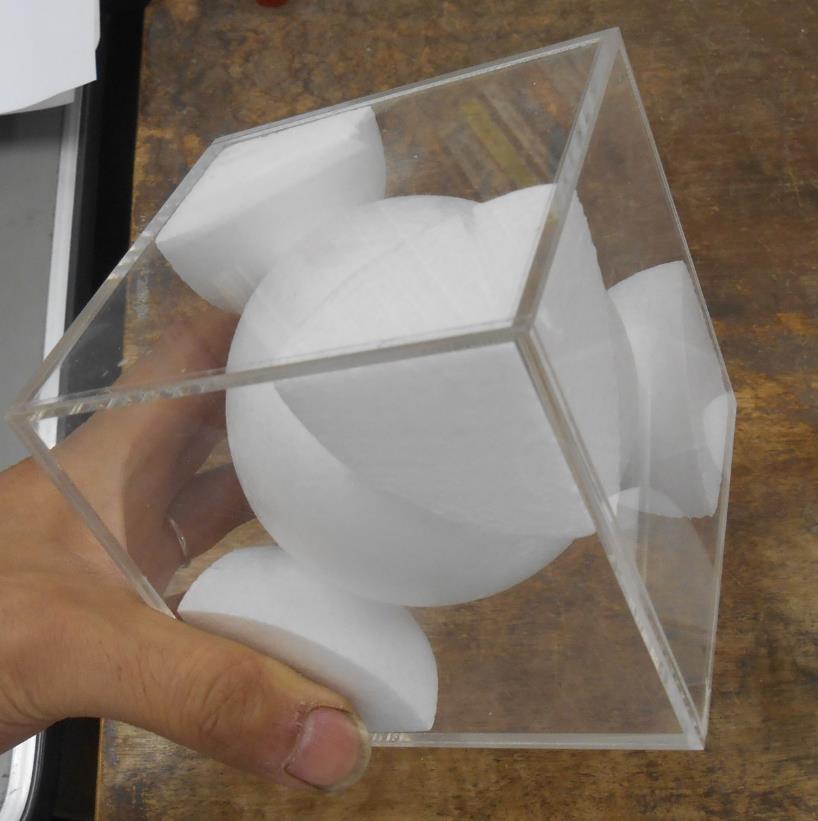 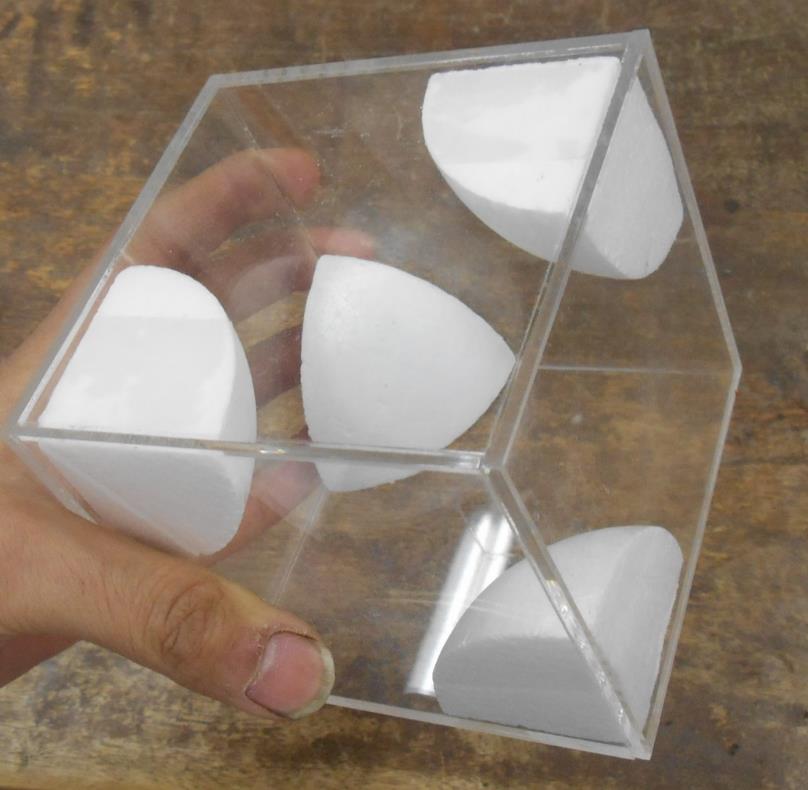 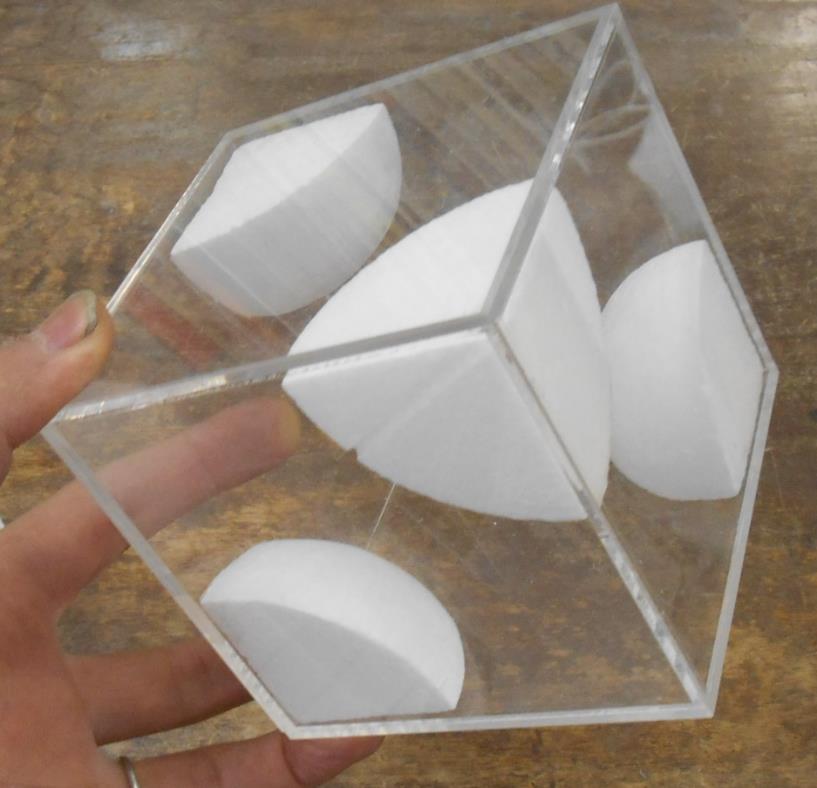 配位数＝結合の手の数＝４
合体の様子１
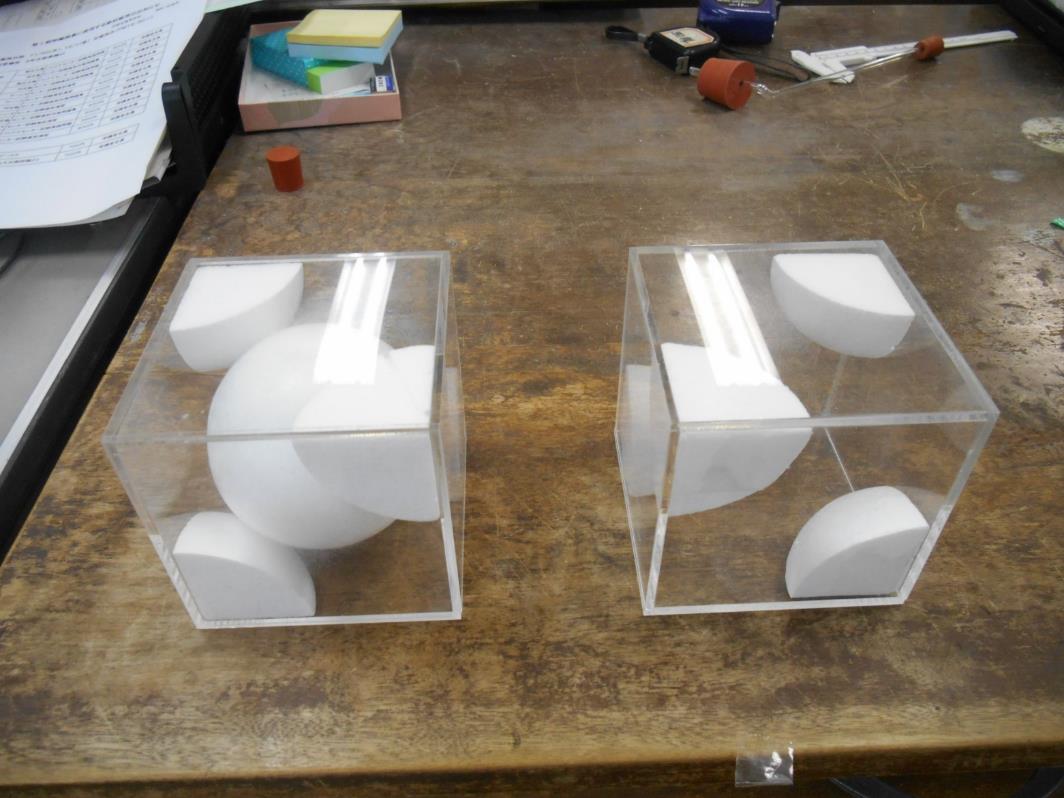 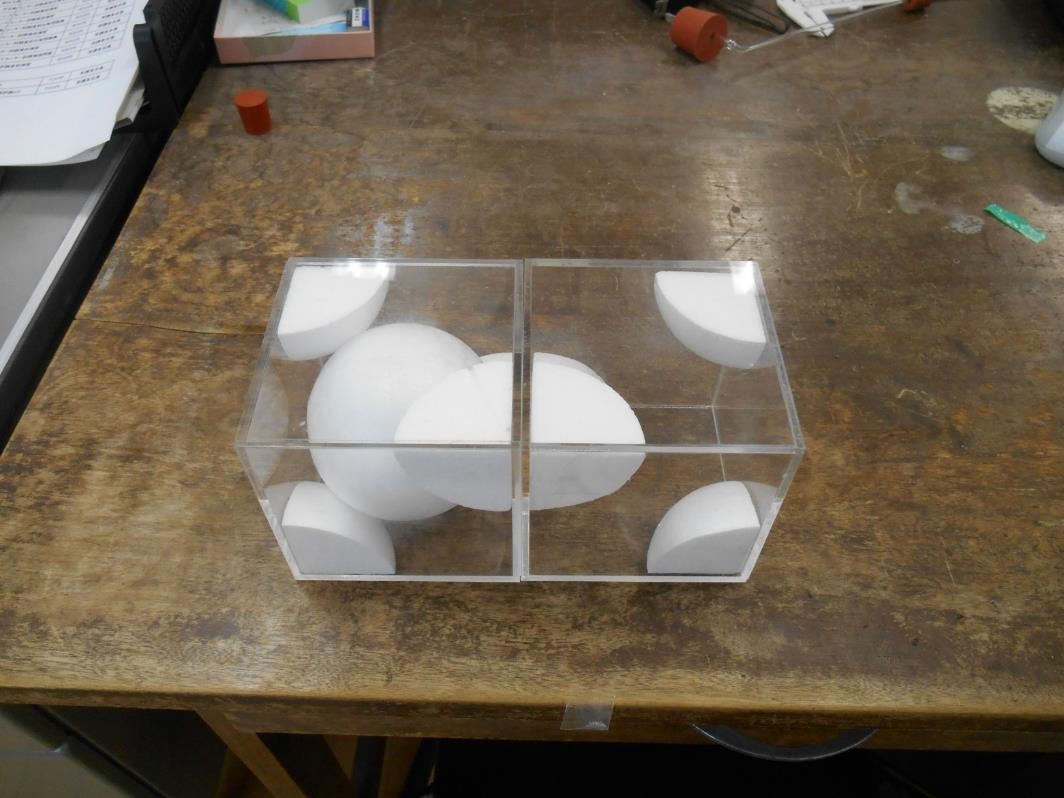 合体の様子２
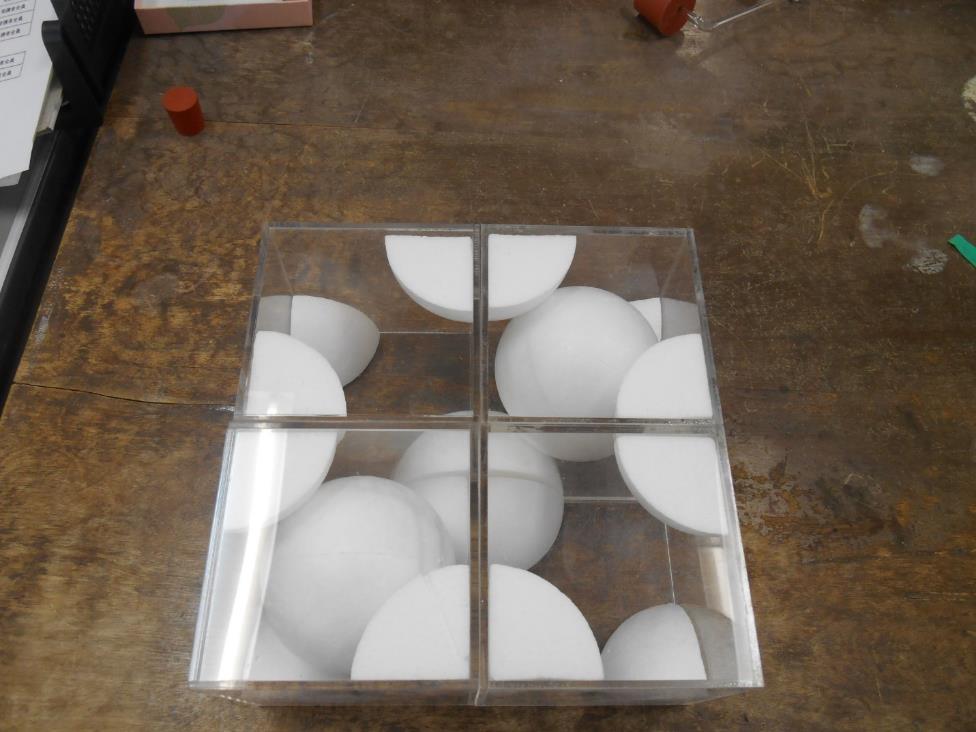 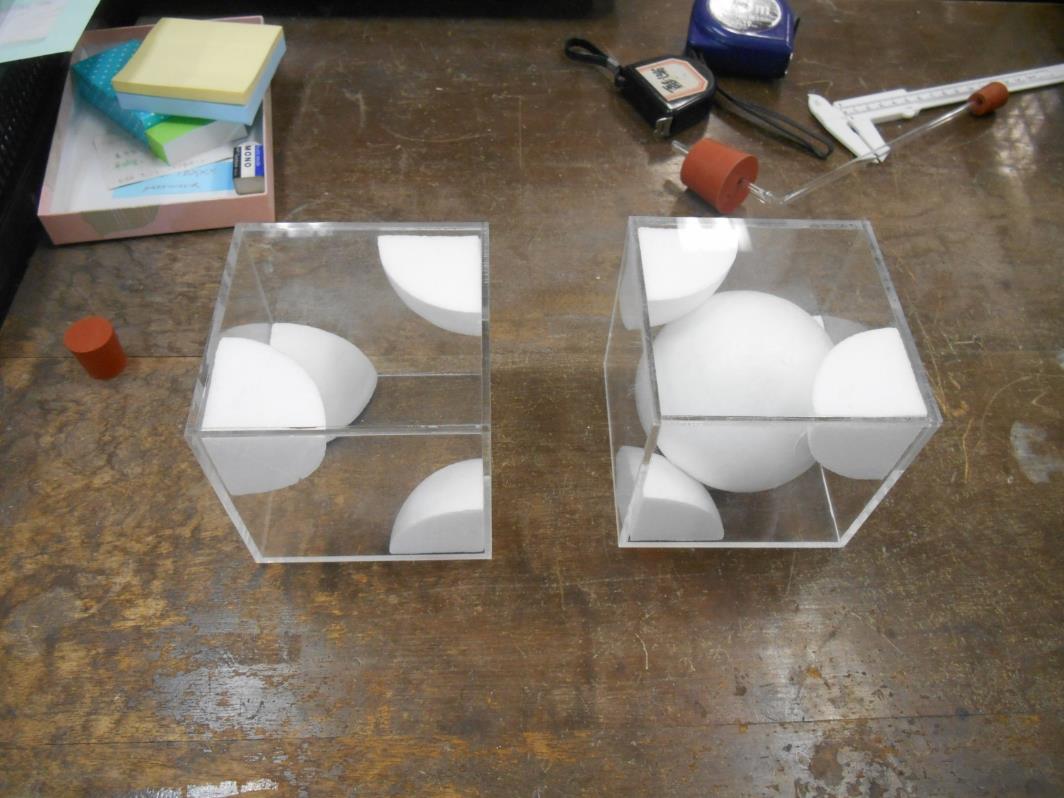 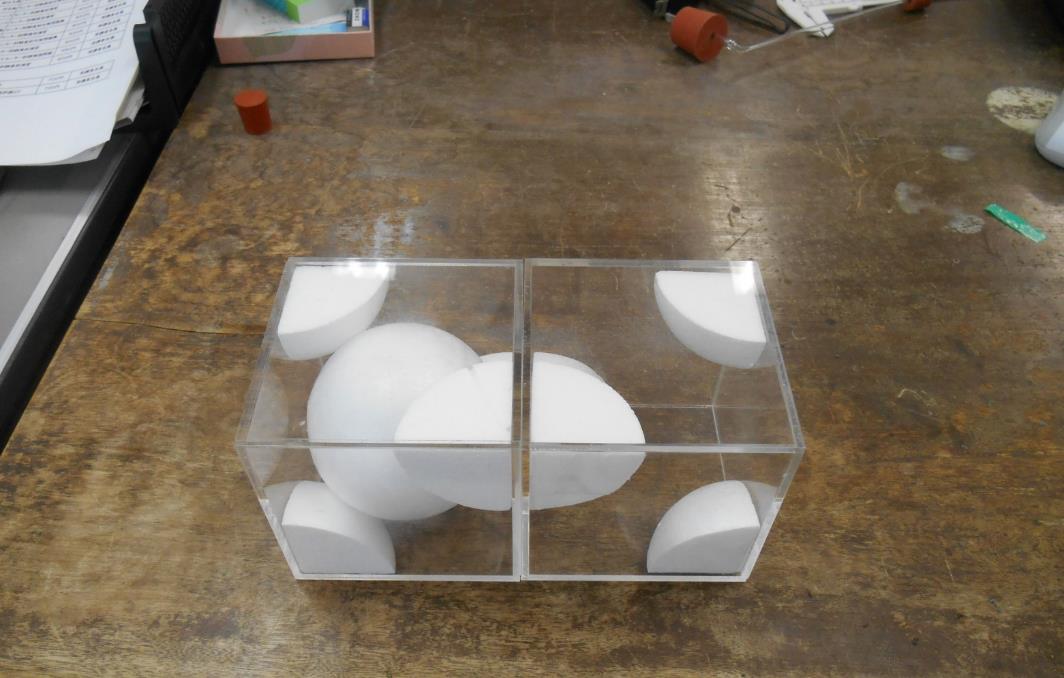 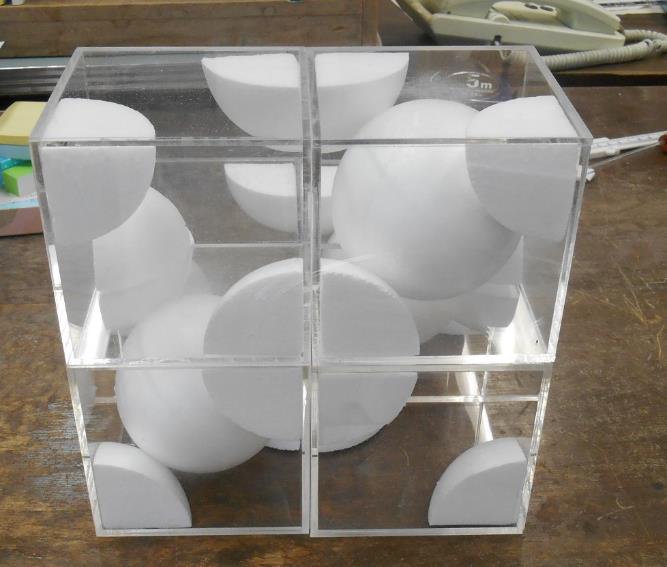 合体の様子３
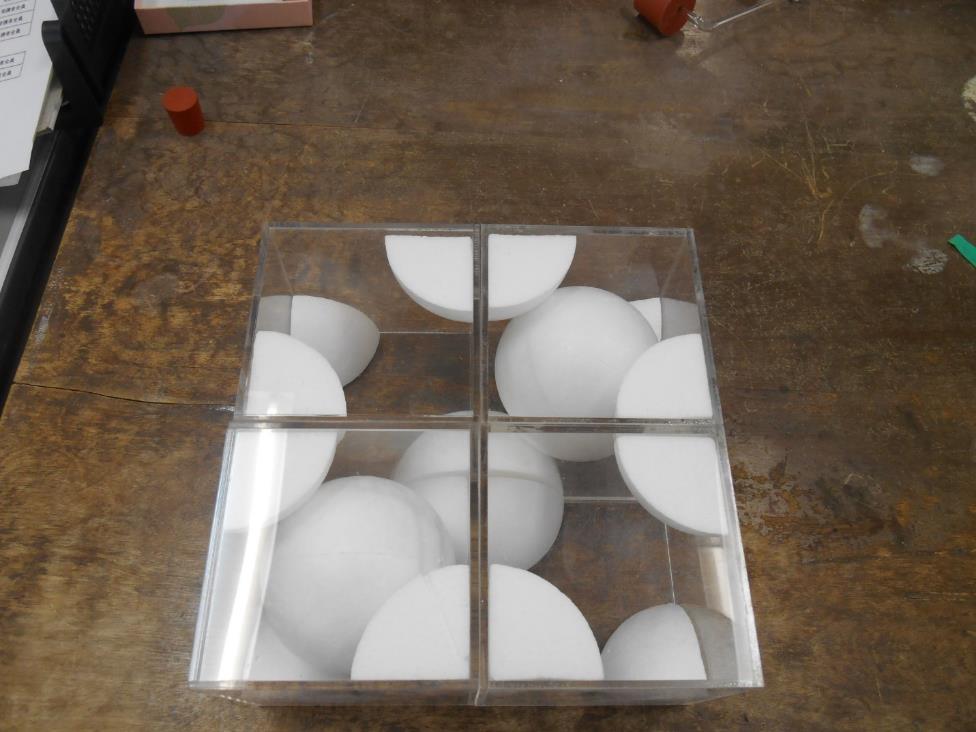 合体の様子４
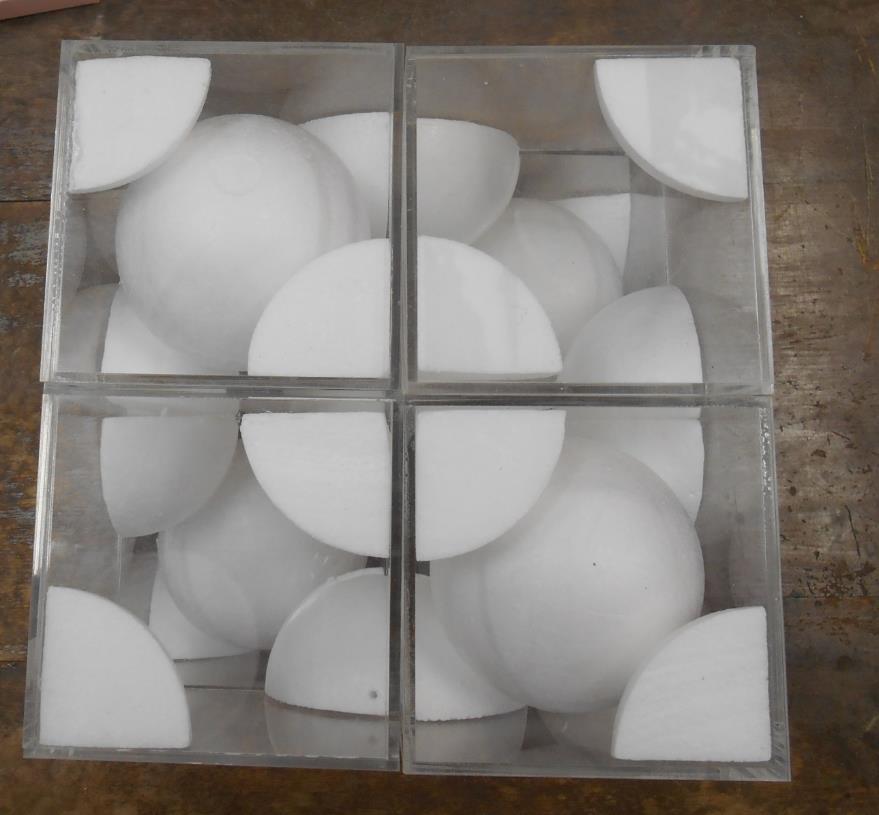 単位格子の図
原子があると仮定すると、
ダイヤモンド構造の
単位格子
a
r
a
ダイヤモンド構造の充填率
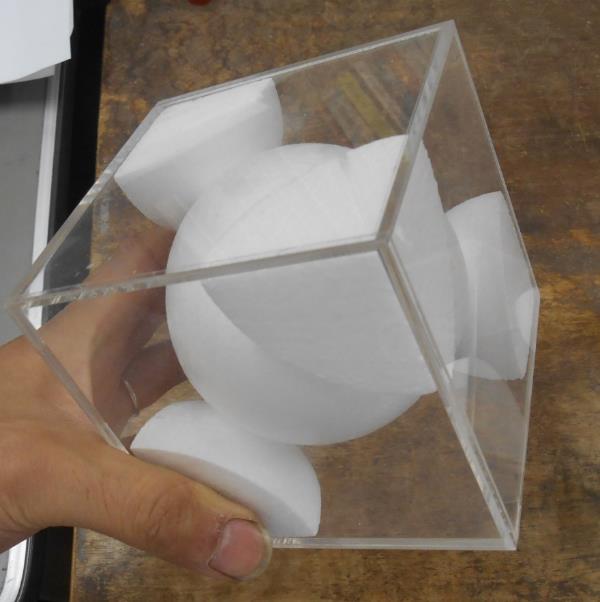 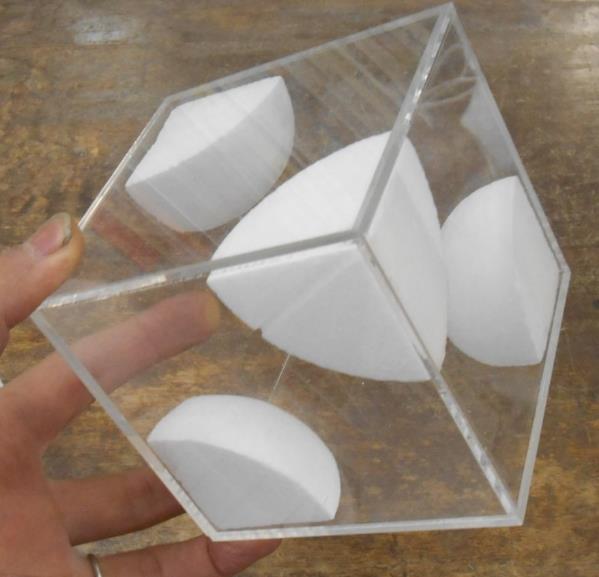 1/8×４＋１＝1.5個
1/8×４＝0.5個
体積(a/2)3 ×２　　の中に、2個の原子がある。として充填率を計算する。
充填率
＝
＝０．３３９　より　３４％
２個の立方体の中に
２個の原子がある。
よりaを消す。